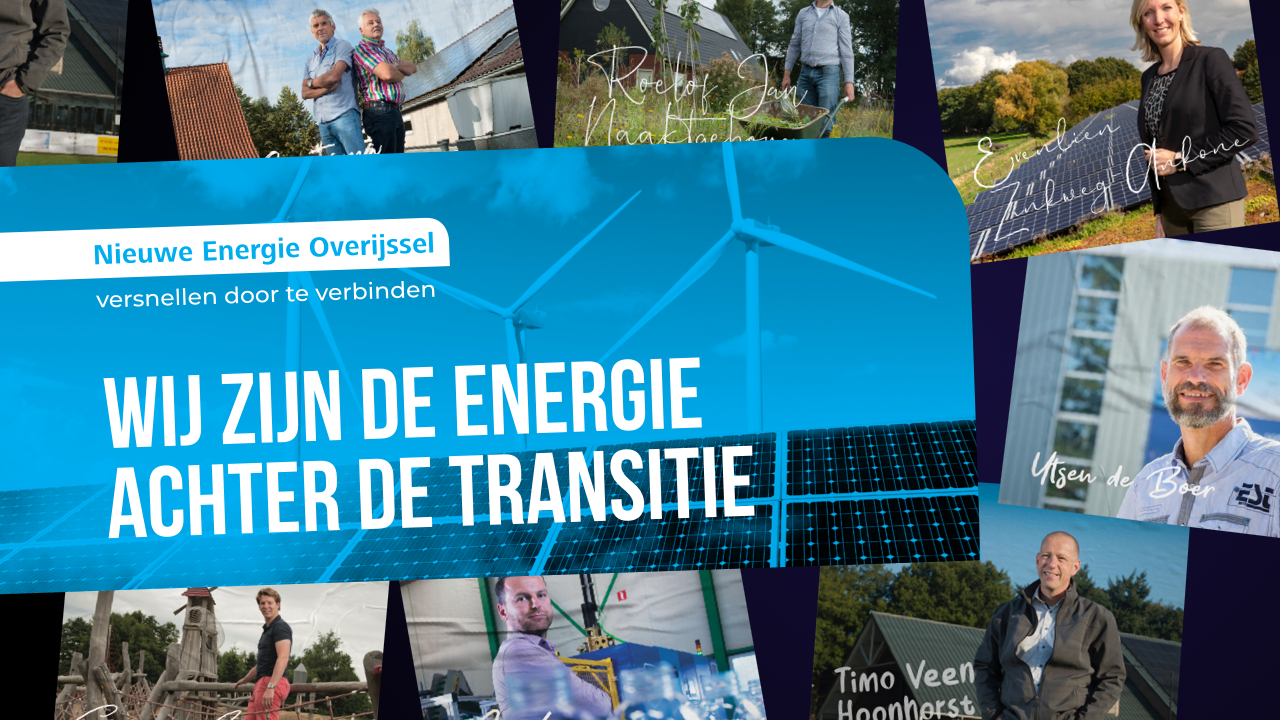 Invulformulier
[Speaker Notes: Marktpartijen
30 pnt - Betrouwbare data wat er na indicatief label is gebeurd
30 pnt - Contact met bewoners mogelijk maken: coaches, subsidies beschikbaar?
15 pnt - Eigen wensen bewoner
15 pnt – SiSa-koppeling
10 pnt – eigenaarschap data bij gemeenten

Wensen:
Alert-functie]